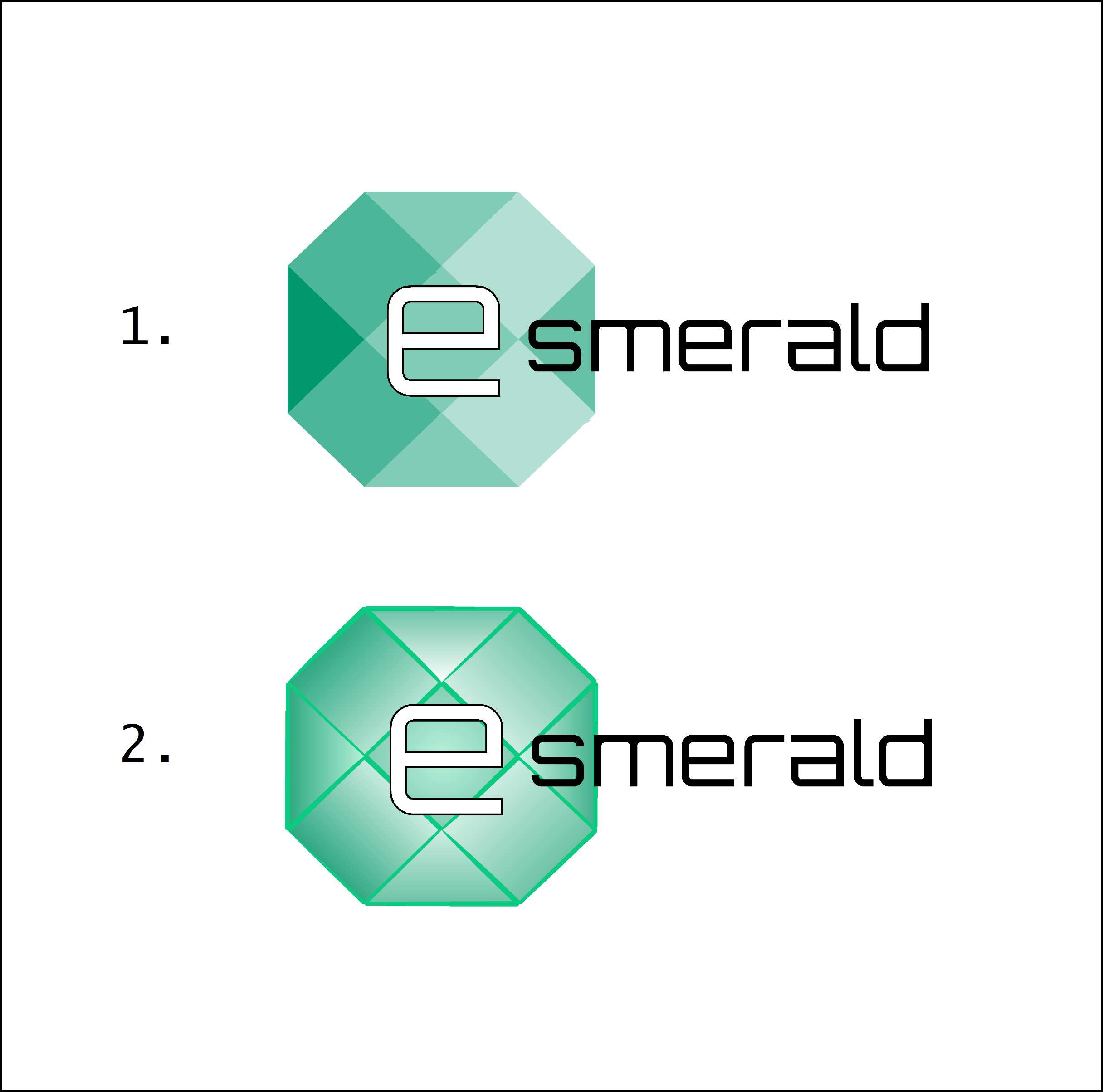 “Enhancing SMEs’ Resilience After Lock Down”
Praca zdalna (w tym projektowane uregulowania dot. Polski) 
oraz praktyka korzystania z niej

Dr Marcin Kiełbasa, Uniwersytet Ekonomiczny w Krakowie (UEK)
OBJECTIVES AND GOALS
Zakończenie tego modułu da Państwu wiedzę o tym:
Czym jest praca zdalna i jak może ona, jako środek antycovidowej odporności (’resilience’) korzystnie wpłynąć na Państwa przedsiębiorstwo
Jakie kwestie należy wziąć pod uwagę dla zapewnienia dobrostanu oraz produktywności pracowników, w czasie wykonywania przez nich pracy zdalnej  
Jakie są najważniejsze kwestie dot. BHP i work-life balance (WLB) w kontekście pracy zdalnej
Jakie kwestie wiążą się z transgranicznym wykonywaniem pracy zdalnej przez pracowników, którzy świadczą pracę zdalną spoza terytorium państwa wysyłającego (np. państwa Partnera projektu ESMERALD)
Jakie są w prawie polskim ramy prawne (istniejące i przewidywane w projekcie Kodeksu Pracy) oraz warunki dot. pracy zdalnej w innych państwach (w szczególności – Partnerów ESMERALD)
Czym jest „praca zdalna”?
'Praca zdalna' to polskie tłumaczenie używane w odniesieniu do angielskich określeń ’telework’ oraz ’remote work’. Jest ona definiowana jako wykorzystanie technologii informacyjnych i komunikacyjnych (ICT), takich jak smartfony, tablety, laptopy i komputery stacjonarne, do pracy wykonywanej poza siedzibą pracodawcy (Eurofound i ILO, 2017).
Innymi słowy, praca zdalna (w j. angielskim, obok terminu ’remote work’ określana też mianem ’telework’) oznacza pracę przy pomocy technologii teleinformatycznych, wykonywaną spoza siedziby pracodawcy. Ogólnie rzecz biorąc (nie zawsze – zależy to od odpowiedniego porządku prawnego) – powinna być ona wykonywana na podstawie swobodnego uzgodnienia pracodawcy i pracownika (do 2023 r. -  tak NIE BYŁO w PL)
Istnieje sporo aspektów PRACY ZDALNEJ, które należy wyjaśnić w ramach takiego porozumienia – np. miejsce wykonywania takiej pracy (np. w miejscu zamieszkania pracownika lub gdzie indziej), godziny pracy (na podstawie harmonogramu), praca do wykonania, narzędzia do komunikacji (i kto ma je zapewniać), ustalenia dot. mechanizmów nadzoru nad składaniem sprawozdań z podjętych prac oraz opłacenie kosztów
Czym jest praca zdalna? – c.d.
Przed pandemią COVID-19, jedynie niewielki odsetek pracowników wykonywał okazjonalnie pracę z domu
W UE, ilości te wahały się od 30 % i więcej w Danii, Niderlandach i Szwecji do 10% lub mniej w Czechach, Grecji, Włoszech i Polsce
To, czy dana praca może być wykonywana zdalnie zależy od szeregu czynników, np.: 
Struktury gospodarki i zatrudnienia danego państwa; struktury gospodarczej i zawodowej danego kraju 
Dostępu do szerokopasmowego Internetu
Statystycznego prawdopodobieństwa posiadania komputera stacjonarnego lub laptopa
Możliwość pracy z domu wzrasta wraz z poziomem rozwoju gospodarczego danego kraju - jest to najbardziej prawdopodobne w krajach o dużej liczbie miejsc pracy w branży ICT, w ramach usług profesjonalnych, finansów i ubezpieczeń oraz administracji publicznej. Jednakże, w wyniku rządowych (w poszczególnych państwach UE) nakazów pozostania w domach, prawie 40% pracowników w Europie zaczęło pracować zdalnie w pandemii.
Czym jest praca zdalna? – c.d.
Jak Państwa przedsiębiorstwo może skorzystać na pracy zdalnej?

Może ona pomóc uniknąć zwiększenia ilości przypadków COVID-19 
Duży stopień niepewności związany z ponownym otwarciem przedsiębiorstw wiąże się z koniecznością spełnienia szeregu rygorystycznych przepisów dotyczących higieny i bezpieczeństwa, a utrzymujące się ograniczenia, jak również konieczność utrzymywania dystansu społecznego może uniemożliwić bezpieczny powrót pracowników do siedziby pracodawcy. W tym okresie praca zdalna przynajmniej dla części z nich będzie konieczna.
Należy chronić grupy wysokiego ryzyka i grupy wrażliwe, dlatego też praca zdalna w domu będzie bardzo atrakcyjną alternatywą przynajmniej na czas trwania pandemii
Rozszerzone wykorzystanie pracy zdalnej może nie skończyć się wraz z pandemią, ale może stać się częścią "nowej, lepszej normalności" w nadchodzących latach, wspieranej przez cyfryzację, zaawansowaną komunikację i technologie chmurowe
Kwestie, które należy wziąć pod uwagę
Praktyka działania przedsiębiorców powinna uwzględniać szereg kwestii, dotyczących np:
Czasu pracy i organizacji pracy;
Szkoleń;
Zarządzania wydajnością pracy;
Digitalizacji;
Komunikacji;
Bezpieczeństwa i zdrowia (BHP) oraz równowagi między życiem zawodowym a prywatnym (work-life balance, WLB)
Prawnych i umownych konsekwencji działań przedsiębiorcy
Kwestii związanych z transgranicznym świadczeniem pracy zdalnej, w tym sytuacji prawnej pracowników zatrudnianych przez polskich przedsiębiorców, którzy wykonują pracę zdalną spoza Polski (z zagranicy)
Kwestie dotyczące czasu i organizacji pracy
Praktyka działania przedsiębiorców powinna być dostosowana do sytuacji i obejmować ustalanie priorytetów, obciążenia pracą, zadań i terminów. Typowe kroki w tym zakresie mogą obejmować:
Poproszenie pracowników o przygotowanie indywidualnego Planu Pracy zdalnej, który powinien zostać omówiony i uzgodniony z ich bezpośrednim przełożonym / w ramach danego zespołu (w zależności od tego, co ma zastosowanie). Takie Plany Pracy powinny uzupełniać aktualne Plany Pracy i związane z nimi procedury
Ustalanie priorytetów i depriorytetyzacja celów, które nie są w danej chwili niezbędne lub realne
Uzgodnienie wspólnego systemu sygnalizowania dostępności do pracy i zapewnienie, że kierownicy i koledzy w zespole będą go przestrzegać
Zachęcanie pracowników do dzielenia się informacjami o tym, kiedy czują się przeciążeni - ma to służyć jako system wczesnego ostrzegania, pozwalający wykryć ryzyko wypalenia zawodowego oraz, kiedy należy zmienić zadania lub członków zespołu; przeprowadzenie ćwiczenia polegającego na mapowaniu umiejętności w celu przesunięcia pracowników o zbyt małym obciążeniu do zespołów/jednostek o zbyt dużym obciążeniu; poproszenie pracowników o podzielenie się przykładami, w jaki sposób zmienili swoje codzienne czynności w korzystny dla nich sposób
Uznanie, że czas wolny jest potrzebny, aby dobrze wykonać merytoryczną pracę
Kwestie dotyczące szkoleń
Przedsiębiorcy muszą przyjąć do wiadomości, że zarówno dla pracowników, jak i menedżerów praca zdalna wiąże się z przewartościowaniem starych przyzwyczajeń w pracy i uczeniem się nowych umiejętności (czasem trzeba to zrobić bardzo szybko). Działania w tym zakresie mogą obejmować:
Otwarte dzielenie się w zespołach pomysłami i wskazówkami dotyczącymi efektywnego wykonywania pracy zdalnej; to samo dotyczy dzielenia się wyzwaniami wokół rytmu pracy, zarządzania czasem i zdrowych nawyków 
Prowadzenie regularnych badań dotyczących wyzwań i potrzeb pracowników zdalnych, a następnie ukierunkowanie tych potrzeb za pomocą dedykowanych szkoleń online, webinarów, warsztatów i sesji coachingowych (w tym, w razie potrzeby, sesji indywidualnych – one-on-one) 
Oferowanie szkoleń, które koncentrują się na nauczaniu na temat modelowania ról oraz proaktywnego zaangażowania i podejścia do współpracy
Oferowanie szkoleń koncentrujących się na miękkich umiejętnościach i behawioralnych aspektach pracy zdalnej (telepracy), takich jak mindfulness czy umiejętności zarządzania czasem dla telepracowników; podkreślanie znaczenia ćwiczeń, zdrowego odżywiania i snu oraz odłączania się od urządzeń cyfrowych
Kwestie dotyczące zarządzania wydajnością pracy
Jednym z najważniejszych źródeł stresu dla każdego przedsiębiorcy współpracującego z zespołami pracującymi zdalnie jest utrzymanie wydajności zespołu. Typowe kroki podejmowane w tym zakresie mogą obejmować:
Bardzo jasna werbalizacja oczekiwanych wyników. Bycie jak najbardziej konkretnym w kwestii oczekiwań wobec pracowników znacznie zmniejsza potencjalną dwuznaczność i możliwość nieporozumień; może to również prowadzić do większego upodmiotowienia i autonomii pracownika zdalnego w pomyślnym wykonaniu jego zadań
Zapewnienie terminowej, regularnej i opisowej informacji zwrotnej dla pracowników, poprzez opisanie tego, co pracownicy zrobili, i skupienie się na tych zmianach, które spowodują najbardziej znaczącą poprawę wykonywanego zadania i przyniosą oczekiwany efekt.
Preferowanie rozmowy z wykorzystaniem wideo w przypadku delikatnych rozmów dotyczących wydajności pracy, aby umożliwić bardziej subtelną i zniuansowaną komunikację niewerbalną.
Nie zapominaj o pozytywnej informacji zwrotnej, zawsze, gdy zadanie zostało dobrze wykonane!
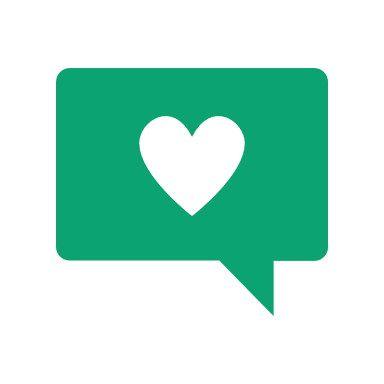 Kwestie dotyczące digitalizacji
Digitalizacje - socjotechniczny, ewoluujący proces, który zachodzi na poziomie indywidualnym, organizacyjnym, społecznym i globalnym (Legner et al., 2017). Kroki, jakie powinni podjąć przedsiębiorcy w tym zakresie, mogą obejmować:
Przegląd potrzeb technologicznych i zasobów pracowników pracujących w domu (pracownicy zdalni)
Przegląd poziomu umiejętności pracowników w zakresie dostępu i pracy z odpowiednimi urządzeniami 
Ustalenie polityki dotyczącej tego, czy pracownicy zdalni mają mieć prawo do korzystania z własnych urządzeń, czy też mają otrzymać sprzęt ICT zapewniony przez pracodawcę (uwaga - niektóre porządki prawne mogą przewidywać szczegółowe regulacje w tym zakresie lub pozostawienie ich stronom umowy)
Przegląd sposobów refundacji kosztów w zakresie wsparcia finansowego pracowników w celu zapewnienia im odpowiedniego rodzaju sprzętu, Internetu, przepustowości i narzędzi elektronicznych
Zapewnienie pracownikom możliwości szkolenia w zakresie różnych narzędzi, których będą musieli używać, a także samooceny i testów zewnętrznych w tym zakresie; zapewnienie schematów dostarczania sprzętu pracownikom
Kwestie dotyczące komunikacji
Istnieją dowody na to, że zespoły pracujące zdalnie stają przed poważniejszymi wyzwaniami komunikacyjnymi niż zespoły pracujące twarzą w twarz (Hertel et al., 2005). Aby sprostać takim wyzwaniom, przedsiębiorcy mogą podjąć w tym zakresie następujące kroki:
Ustanowienie wewnętrznych norm komunikacyjnych nastawionych na przewidywalność i pewność do wirtualnych rozmów. Mogą one obejmować preferowany czas odpowiedzi, styl pisania i ton, a także długość i poziom szczegółowości wiadomości, czas realizacji itp. 
Upewnienie się, że pracownicy zdalni wiedzą, kiedy i jak mogą skontaktować się z bezpośrednimi przełożonymi 
Wskazanie ram czasowych i najlepszych sposobów na skontaktowanie się z przełożonym i współpracownikami, zwłaszcza gdy sprawa jest pilna 
Próba uniknięcia stronniczości w komunikacji (przypadek pracowników zdalnych, którzy zawsze komunikują się ze sobą; ustalenie, którzy pracownicy milczą, a także jakie są najczęstsze połączenia między członkami zespołu)
		Komunikacja nie powinna ograniczać się do treści, ale powinna obejmować również społeczne aspekty  			pracy + kontynuowanie biurowych „tradycji” tam, gdzie to możliwe
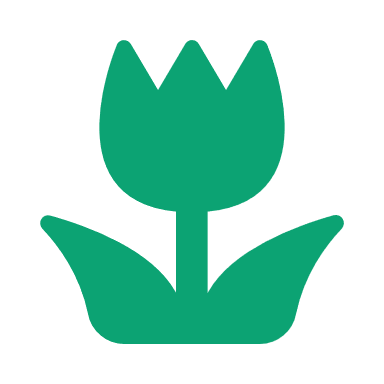 Kwestie dotyczące bezpieczeństwa i higieny pracy BHP [1]
Oprócz korzyści dla samopoczucia pracowników zdalnych, praca zdalna może wiązać się z wyzwaniami - główne z nich to ryzyko psychologiczne i ergonomia. Aby sprostać takim wyzwaniom, przedsiębiorcy mogą podjąć w tym zakresie następujące kroki:
Sprecyzowanie praw i obowiązków pracowników zdalnych w zakresie ich zdrowia i bezpieczeństwa podczas pracy w domu
Sprecyzowanie i aktualizacja obowiązków pracodawców w zakresie ochrony zdrowia i bezpieczeństwa pracy pracownika zdalnego poprzez analizę ryzyka i zagrożeń dla zdrowia i bezpieczeństwa, środowiska domowego biura, wyposażenia, ergonomii i stresu
Zachęcanie kierowników / przełożonych do bycia wzorem do naśladowania dla podległych im pracowników - poprzez postępowanie w sposób pokazujący, jak łagodzić stres i niepokój
Stworzenie nowych lub rozszerzenie istniejących opcji wsparcia psychologicznego dla pracowników w celu podzielenia się swoimi obawami / niepokojami w sposób poufny, tj. poprzez dostęp do bezpośredniego doradztwa, programów pomocy pracowniczej itp.
Kwestie dotyczące bezpieczeństwa i higieny pracy BHP [2]
Zgodnie z przeglądem literatury czasopisma The Lancet, w badaniach ankietowych osób poddanych kwarantannie odnotowano np. depresję, stres, obniżony nastrój, drażliwość, złość (Brooks i in., 2020, ILO 2020). W tym zakresie przedsiębiorcy mogą podjąć następujące kroki:
Aktualizacja i wzmocnienie pozycji specjalistów ds. zdrowia i bezpieczeństwa (BHP) w zakresie narzędzi i procesów dotyczących systemów wsparcia zdrowia pracowników, środowiska pracy, szkoleń, informacji i mechanizmu zgodności w zakresie BHP i protokołów ergonomicznych opracowanych dla pracowników zdalnych
Szkolenie i podnoszenie świadomości kierowników, przełożonych i pracowników zdalnych w zakresie znaczenia wystarczających przerw na odpoczynek w ciągu dnia pracy (obejmuje to również wyjaśnienie, że takie przerwy nie będą miały negatywnych konsekwencji dla kariery zawodowej ani wpływu na wyniki)
Wykorzystywanie możliwości promowania zdrowia fizycznego, w tym ćwiczeń fizycznych oraz zachęcanie pracowników do utrzymywania zdrowych nawyków
		Przepisy zawarte w Konwencji MOP o bezpieczeństwie i zdrowiu w pracy z 1981 r. (nr 155) oraz w  			towarzyszącym jej zaleceniu (nr 164) oferują odpowiednie wskazówki i środki w tym zakresie
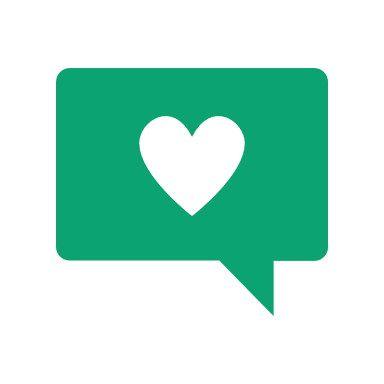 Kwestie dotyczące work-life balance  (WLB)
Jedno z kluczowych wyzwań dla pracowników pracujących zdalnie w czasie pandemii (i po niej) to konflikt między pracą a życiem osobistym, którego doświadczają oni z powodu zatarcia granic między pracą a życiem osobistym. W celu złagodzenia tego konfliktu przedsiębiorcy mogą:
Wspierać zarządzanie granicami między życiem zawodowym a prywatnym poprzez ustalanie jasnych oczekiwań dotyczących wyników pracy, a jednocześnie oferowanie pracownikom zdalnym elastyczności w zarządzaniu własnym harmonogramem pracy w oparciu o ich indywidualne potrzeby i preferencje
Zachęcać do otwartej komunikacji i współpracy pomiędzy pracownikami zdalnymi, przełożonymi i menedżerami w zakresie planowania, dostępności i ustalania granic w ramach zespołów, podejmować ustalenia w tym zakresie (oraz trzymać się ich!)
Wspierać pracowników z małymi dziećmi lub takich, na których ciążą inne obowiązki opiekuńcze, którzy mogą mieć trudności z wykonaniem swojej pracy i ze sprostaniem oczekiwaniom - poprzez umożliwienie im np. dostępu do specjalnych systemów urlopów rodzicielskich (wprowadzonych w kilku krajach), pomocy zewnętrznej finansowanej przez przedsiębiorcę itp.
Kwestie dotyczące zobowiązań prawnych i umownych
Jednym z kluczowych wyzwań dla pracy zdalnej jest sprecyzowanie warunków pracy zdalnej, w tym lokalizacji, zwrotu kosztów pracy zdalnej, jak również procedur powiadamiania w razie wypadków. Przedsiębiorcy mogą podjąć następujące kroki:
Monitorowanie, czy dany porządek prawny przewiduje nieopodatkowaną rekompensatę kosztów dla pracowników zdalnych za koszty związane z pracą w domu oraz informowanie i wspieranie pracowników zdalnych w ubieganiu się o otrzymanie tego wsparcia finansowego
Odpowiednia rewizja świadczeń pracowniczych, jeśli np. kontynuacja pracy zdalnej oznacza, że pracownicy nie mogą skorzystać z niektórych świadczeń (np. karnetu na siłownię, rekompensaty za dojazdy do pracy, darmowych posiłków i napojów itp.) oraz zapewnienie, że ogólny pakiet wynagrodzeń i świadczeń pozostanie na tym samym poziomie, co przed pandemią, poprzez potencjalne zastąpienie niektórych świadczeń innymi opcjami o takiej samej wartości (np. aplikacje na siłownię, opcje coachingu i nauki online itp.)
Kwestie dot. transgranicznego świadczenia pracy zdalnej
Bardzo ważnym i często pomijanym wyzwaniem są kwestie związane ze świadczeniem pracy zdalnej z zagranicy. Poniższe zagadnienia powinny być wzięte pod uwagę przez przedsiębiorców:
Wyjaśnienie konsekwencji dotyczących podatków dochodowych od osób fizycznych oraz płatności z tytułu ubezpieczeń społecznych w przypadku wykonywania przez pracowników pracy zdalnej z innego państwa niż państwo, w którym znajduje się siedziba pracodawcy. Niezbędny może okazać się wniosek o wydanie dokumentu przenośnego A1 (PD A1) 
Sprawdzenie, czy pracownicy zdalni pracują zdalnie na rzecz kontrahenta pracodawcy, czy są delegowani za granicę w ramach tzw. delegowania wewnątrzkorporacyjnego, czy też są udostępniani pracodawcy użytkownikowi za granicą (zob. dyrektywa PE i Rady 96/71/WE w związku z dyrektywą 2018/957/UE) - w takim przypadku mogliby stać się pracownikami delegowanymi, którzy wykonują pracę zdalną z zagranicy
Występowanie o wizy pracownicze i zezwolenia na pobyt dla tych pracowników, którzy wykonują pracę zdalną poza swoim państwem pochodzenia i nie mogą do niego powrócić z powodu ograniczeń związanych z pandemią, dotyczących swobodnego przemieszczania się przez wewnętrzne / zewnętrzne granice UE
Praca zdalna w państwach Partnerów Projektu – linki:
Belgia: https://www.etuc.org/en/rules-teleworking-belgium; https://cms.law/en/int/expert-guides/cms-expert-guide-to-mobile-working/belgium 

Chorwacja: https://cms.law/en/int/expert-guides/cms-expert-guide-to-mobile-working/croatia; https://www.lexology.com/library/detail.aspx?g=ccd49a34-af61-46b2-9501-5dd31c421ecf 

Grecja: https://en.sev.org.gr/wp-content/uploads/2020/06/Telework_SEV_english.pdf ;  https://www.eurofound.europa.eu/fr/publications/article/2008/telework-in-greece

Włochy: https://www.bollettinoadapt.it/wp-content/uploads/TELELAVORO-tiraboschi.pdf

Hiszpania: https://nhglobalpartners.com/remote-working-law-decree-spain/ ; file:///C:/Users/MarcinKIE%C5%81BASA/Downloads/ES%20-%20Telework%20regulation-2.pdf
Praca zdalna w państwach Partnerów Projektu – linki (cd.)
Praca zdalna na poziomie UE:
Raport Europejskiej Agencji ds. Pracy (ELA) ’Impact of teleworking during the COVID-19 pandemic on the applicable social security’ (lipiec 2021) – przegląd środków i/lub działań podjętych w państwach członkowskich UE w celu ułatwienia elastycznego podejścia do obowiązującego zabezpieczenia społecznego transgranicznych pracowników zdalnych
	[zawiera karty krajów partnerskich] 

Artykuł Cross-border telework in the EU: fab or fad? https://www.bruegel.org/blog-post/cross-border-telework-eu-fab-or-fad
Praca zdalna w Polsce (ze szczególnym uwzględnieniem najważniejszych zmian)
Relewantne akty prawne
Ustawa z dnia 2 marca 2020 r. o szczególnych rozwiązaniach związanych z zapobieganiem, przeciwdziałaniem i zwalczaniem COVID-19, innych chorób zakaźnych oraz wywołanych nimi sytuacji kryzysowych (Dz.U. 2020, poz. 374, z późn. zm. – dalej zwany „Specustawą covidową”);

 Ustawa z dnia 26 czerwca 1974 r. Kodeks Pracy (Dz.U. 1974, nr 24, poz. 141 – dalej zwany „Kodeksem Pracy”)

W odniesieniu do pracy zdalnej - 8 czerwca 2022 r. na stronie internetowej Sejmu RP pojawił się projekt najnowszej wersji ustawy o zmianie ustawy - Kodeks pracy oraz niektórych innych ustaw, przewidujący m.in. wprowadzenie do Kodeksu pracy przepisów dotyczących pracy zdalnej (druk sejmowy nr 2335, https://www.sejm.gov.pl/sejm9.nsf/druk.xsp?nr=2335), przyjęty przez Sejm RP w dniu 1.12.2022 r.
Główne nowości i cel regulacji pracy zdalnej w Kodeksie pracy
Projekt ustawy przewiduje wprowadzenie przepisów dotyczących „pracy zdalnej", które zastąpiłyby regulacje dotychczas istniejącej w Kodeksie Pracy instytucji prawnej, zwanej obecnie „telepracą”. Pierwotnym celem nowych przepisów było wejście w życie, gdy przestaną obowiązywać nadzwyczajne przepisy dotyczące pracy zdalnej zawarte w specustawie covidowej z dnia 2 marca 2020 r. 
Z punktu widzenia pracodawcy będą oni mieli prawo żądać od pracowników pracy zdalnej, nawet jeśli taka opcja nie była przewidziana w umowie o pracę tych ostatnich (dotyczy to tylko wyjątkowych przypadków)
Zgodnie z projektem ustawy, przed powierzeniem przez pracodawcę pracy zdalnej, pracownik musiałby oświadczyć, że posiada pomieszczenia niezbędne do wykonywania takiej pracy. Na pracodawcy ciążyć będą również dodatkowe obowiązki: zapewnienie niezbędnych materiałów i narzędzi do pracy zdalnej oraz pokrycie kosztów bezpośrednio związanych z wykonywaniem pracy zdalnej, takich jak energia elektryczna czy dostęp do Internetu, a także zapewnienie właściwej ochrony danych w procesie jej świadczenia
Nowa definicja pracy zdalnej w Polsce - przewidziana w nowelizacji Kodeksu pracy
Art. 6718. Praca może być wykonywana całkowicie lub częściowo w miejscu wskazanym przez pracownika i każdorazowo uzgodnionym z pracodawcą, w tym pod adresem zamieszkania pracownika, w szczególności z wykorzystaniem środków bezpośredniego porozumiewania się na odległość (praca zdalna).
Uzgodnienie stron dotyczące wykonywania pracy zdalnej
Proponowany art. 67 (19) § 1 Kodeksu Pracy: 
§ 1. Uzgodnienie między stronami umowy o pracę dotyczące wykonywania pracy zdalnej przez pracownika może nastąpić:
1)     przy zawieraniu umowy o pracę albo
2)     w trakcie zatrudnienia.
Polecenie pracodawcy dot. wykonywania pracy zdalnej
Proponowany art. 67 (19) § 3 Kodeksu Pracy: 
 § 3. Praca zdalna może być wykonywana na polecenie pracodawcy:
1) w okresie obowiązywania stanu nadzwyczajnego, stanu zagrożenia epidemicznego albo stanu epidemii oraz w okresie 3 miesięcy po ich odwołaniu lub
2)     w okresie, w którym zapewnienie przez pracodawcę bezpiecznych i higienicznych warunków pracy w dotychczasowym miejscu pracy pracownika nie jest czasowo możliwe z powodu działania siły wyższej
– jeżeli pracownik złoży bezpośrednio przed wydaniem polecenia oświadczenie w postaci papierowej lub elektronicznej, że posiada warunki lokalowe i techniczne do wykonywania pracy zdalnej.
Wniosek pracownika o wykonywanie pracy zdalnej
Pracownik może złożyć wniosek o wykonywanie pracy zdalnej, a pracodawca ma obowiązek go uwzględnić, w przypadku:
- pracownika, o którym mowa w art. 142(1) § 1 pkt 2 i 3,
- pracownicy w ciąży; 
- pracownika wychowującego dziecko do ukończenia przez nie 4. roku życia, a także pracownika sprawującego opiekę nad innym członkiem najbliższej rodziny lub inną osobą pozostającą we wspólnym gospodarstwie domowym, posiadającymi orzeczenie o niepełnosprawności albo orzeczenie o znacznym stopniu niepełnosprawności;
Zagadnienia bezpieczeństwa i higieny pracy w Polsce
Wypadki podczas pracy zdalnej;
Ocena ryzyka zawodowego;
Choroby zawodowe i quasi-zawodowe;
Obowiązki pracownika i pracodawcy w zakresie bezpieczeństwa i higieny pracy
Okazjonalna praca zdalna
Ustawodawca w projekcie wprowadza również możliwość okazjonalnego wykonywania pracy zdalnej na wniosek pracownika, przez okres nieprzekraczający 24 dni w roku kalendarzowym. 
W takim przypadku większość zastrzeżeń formalnych nie będzie miała zastosowania, z wyjątkiem procedury ochrony danych osobowych.
Test
1. „Praca zdalna” oznacza: 
a) pracę wykonywaną za pomocą technologii informacyjno-komunikacyjnych (ICT) i wykonywaną poza siedzibą pracodawcy
b) pracę wykonywaną przy użyciu technologii informacyjno-komunikacyjnych (ICT) z siedziby pracodawcy
c) pracę wykonywaną z siedziby pracodawcy

2. Do krajów o najwyższym wskaźniku występowania pracy zdalnej należą: 
a) Polska, Portugalia i Szwecja
b) Dania, Holandia i Szwecja
c) Włochy, Czechy i Szwecja

3. Wśród najpilniejszych kwestii, które powinni wziąć pod uwagę przedsiębiorcy, których firmy angażują się w pracę zdalną, znajdują się:
a) czas i organizacja pracy, kwestie związane z BHP i WLB
b) wyłącznie zobowiązania prawne i umowne
c) kwestie związane z systemami emerytalnymi
Test
4. Zagadnienia związane z czasem pracy dotyczą np:
a) przygotowania indywidualnego Planu (Planów) Pracy zdalnej
b) dbania wyłącznie o swój czas pracy
c) żadna z odpowiedzi w tym pytaniu nie jest prawidłowa

5. Do głównych wyzwań związanych z BHP należą: 
a) ryzyko psychologiczne i ergonomia 
b) ścisła współpraca z kierownictwem / przełożonymi
c) żadna z odpowiedzi w tym pytaniu nie jest prawidłowa

6. Zespoły pracujące zdalnie napotykają na większe wyzwania komunikacyjne niż zespoły pracujące twarzą w twarz: 
a) Nie
b) Tak
c) Być może
Test
7. Przydatną wskazówką dla przedsiębiorców, dotyczącą WLB może być:
a) ustalenie jasnych oczekiwań co do wyników pracy
b) ustalenie jakichkolwiek oczekiwań co do wyników pracy
c) żadna z odpowiedzi w tym pytaniu nie jest poprawna

8. Jeżeli pracownicy pracują zdalnie z zagranicy: 
a) złożenie wniosku o dokument przenośny A1 może okazać się niezbędne
b) nigdy nie stają się pracownikami delegowanymi
c) zawsze stają się pracownikami delegowanymi
Test
9. W okresie stanu epidemii i stanu zagrożenia epidemicznego w Polsce praca zdalna może być:
a) polecona przez pracodawcę pracownikowi;
b) nie może być zlecona pracownikowi przez pracodawcę;
c) wykonywana tylko na mocy porozumienia stron

10. Ile dni w ciągu roku kalendarzowego pracownik może przepracować w ramach "okazjonalnej pracy zdalnej" w Polsce ?
a) 12
b) 24
c) 30

11. Czy praca zdalna może obejmować również wykonywanie tzw. prac szczególnie niebezpiecznych?
a) nie;
b) tak
c) tak, ale tylko w określonych przypadkach
Test
12. Czy pracodawca będzie musiał zapewnić służbowy laptop / smartfon dla pracownika wykonującego pracę zdalną?
a) nigdy; 
b) zawsze, bez względu na odmienne przepisy; 
c) powinien zapewnić materiały i urządzenia umożliwiające wykonywanie pracy zdalnej, w tym urządzenia techniczne - w zależności od przepisów w danym kraju

13. Czy dodatek za używanie własnych narzędzi pracy w trakcie wykonywania pracy zdalnej stanowi dla pracownika przychód?
a) nie
b) tak
c) tak, ale tylko do wysokości połowy łącznego przychodu z tego źródła.

14. Z wnioskiem o zaprzestanie wykonywania pracy zdalnej i przywrócenie poprzednich warunków pracy może wystąpić: 
a) tylko pracownik w ciągu 30 dni od rozpoczęcia okresu pracy zdalnej;
b) tylko pracodawca w terminie 30 dni od rozpoczęcia okresu pracy zdalnej;
c) każda ze stron w każdym czasie, jeżeli praca zdalna została uzgodniona w okresie zatrudnienia pracownika
Test
15. Czy pracodawca ma obowiązek uwzględnić wniosek pracownika o pracę zdalną (wg projektu zmian w Kodeksie Pracy)?
a) nigdy - zarówno w świetle obecnych, jak i przewidywanych przepisów; 
b) tak - w przypadku niektórych pracowników ze względu na ich szczególną sytuację życiową - np. stan ciąży, wychowywanie dziecka do lat 4 lub opieka nad innym członkiem najbliższej rodziny; 
c) tak, ale tylko w okresie stanu zagrożenia epidemicznego
Referencje:
- Praca zdalna w polskim systemie prawnym [Remote work in Poland's legal system], M. Mędrala (red.), Warszawa 2021; 
- Outline of Polish Labour Law System (red. K. W. Baran), Warszawa 2016; 
- Aspekty pracy zdalnej z perspektywy pracownika, pracodawcy i gospodarki [Aspects of Remote Work from the Perspective of the Employee, Employer and the Economy], PARP, grudzień 2021;  
- Raport o stanie sektora małych i średnich przedsiębiorstw w Polsce [Report on the state of the SME sector in Poland], PARP, Warszawa 2020;
- The impact of the pandemic in the business, Annual report 2021, Small Enterprises' Institute - IME GSEVEE, https://imegsevee.gr/wp-content/uploads/2021/11/etisia_ekthesi_2021.pdf.
- Sz. Kubiak, Proposed changes in labour law relating to remote work, News from Poland, 23.12.2021;
Referencje:
- Ł. Kobroń-Gąsiorowska, (2022), The remote working model for Polish labour law, Italian Labour Law E-Journal, 15(1), 171–186. https://doi.org/10.6092/issn.1561-8048/13841
- Teleworking during the COVID-19 pandemic and beyond. A practical guide, Geneva: International Labour Office, lipiec 2020, ISBN 978-92-2-032405-9 (web PDF)
- Europejski Urząd ds. Pracy (ELA), Impact of teleworking during the COVID-19 pandemic on the applicable social security (July 2021) – overview of measures and/or actions taken in the EU Member States to facilitate a flexible approach to the applicable social security of teleworking cross-border workers;
- M. Grzegorczyk, L. Nurski, T. Schraepen, Cross-border telework in the EU: fab or fad?, https://www.bruegel.org/blog-post/cross-border-telework-eu-fab-or-fad
Referencje:
- REMOTE WORKING & PRODUCTIVITY – Poland In:
https://www.youtube.com/watch?v=la5mBHbhpis 
REMOTE WORK – Poland In:
https://www.youtube.com/watch?v=ySQyeCnpxnI  
- News from Poland—Business & Law, episode 5: Proposed changes in labour law relating to remote work, 01.07.2021: https://codozasady.pl/en/p/news-from-poland-business-law-episode-5-proposed-changes-in-labour-law-relating-to-remote-work
Dziękujemy!